PEER LEADERS
@SDSU
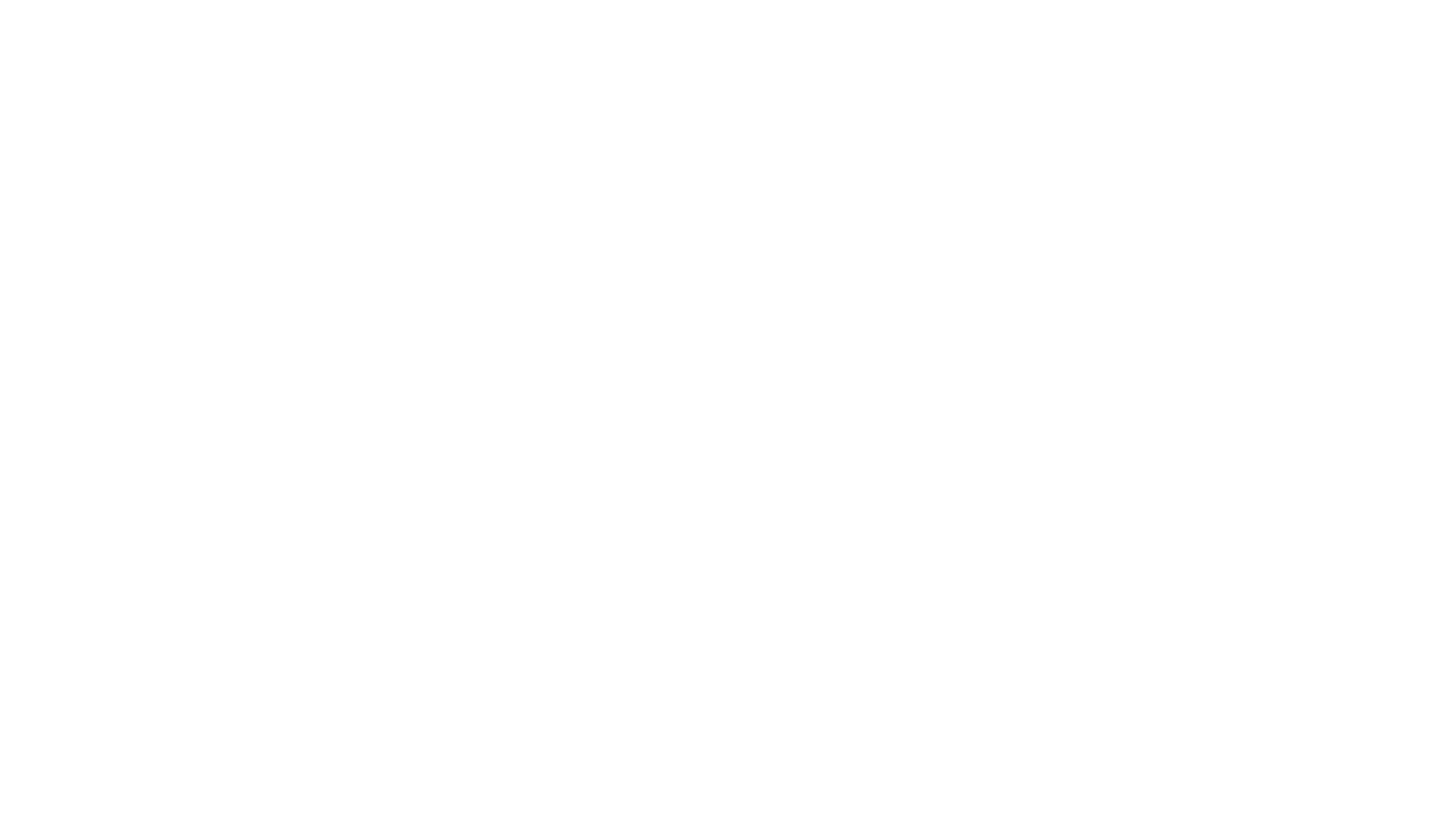 Topics to discuss
Conversation starter: Overview of Field
SDSU Model
Putting CSU programs in context
Mary: ULAs in College Algebra
Janet: Lab Leaders in PreCalculus
What to call these student helpers??
Undergrad Learning Assistant
Peer Leaders
Supplemental Instruction Leader
Instructional Student Assistant
(Undergrad) Teaching Assistant
Peer Leaders
ULA/ LA
SI
TA
ISA
Overarching Learning CommonsTutoring Center Model
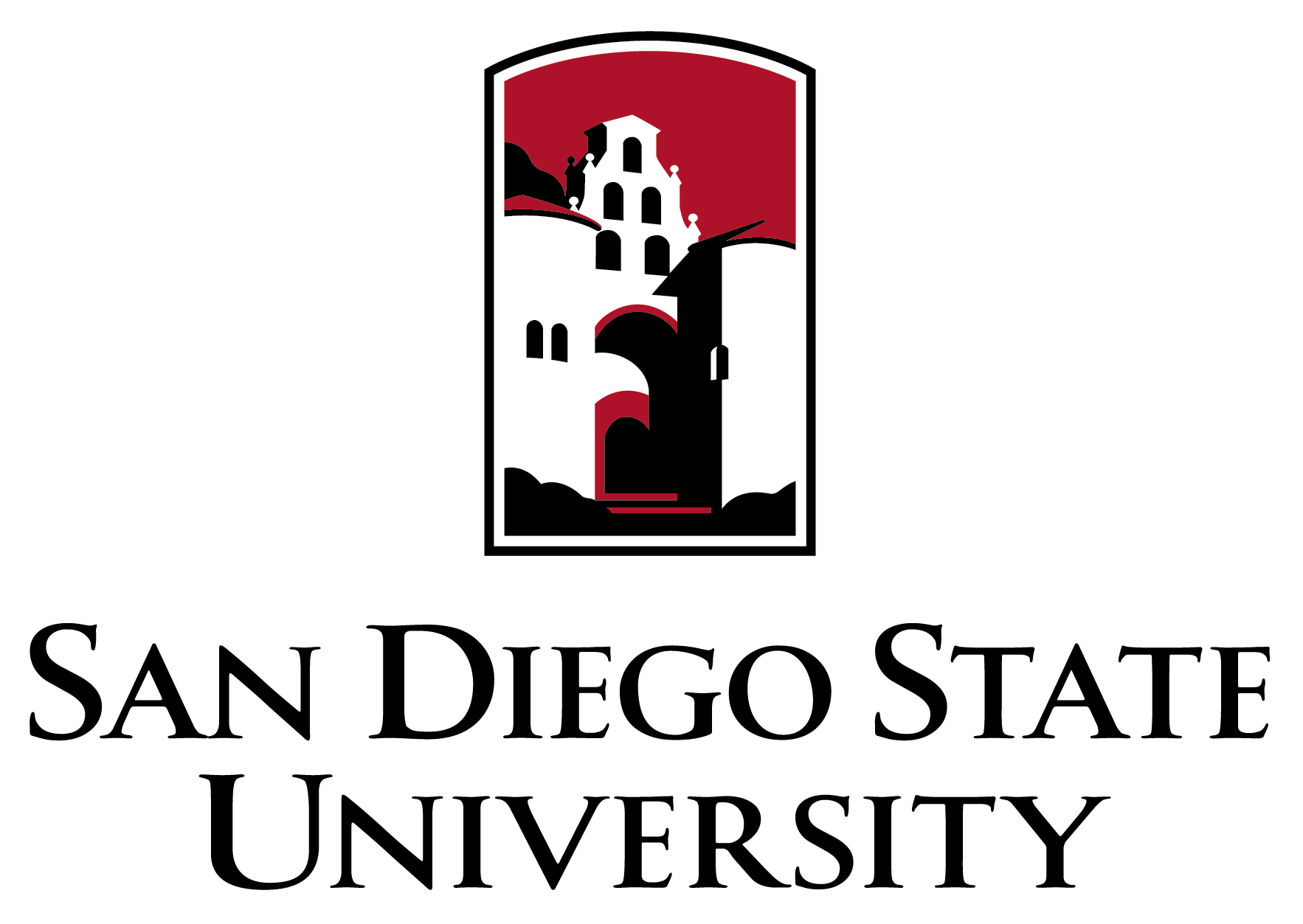 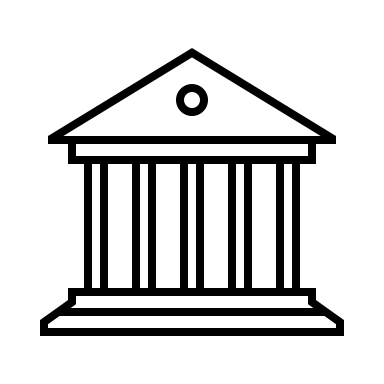 DecentralizedTutoring Center Model
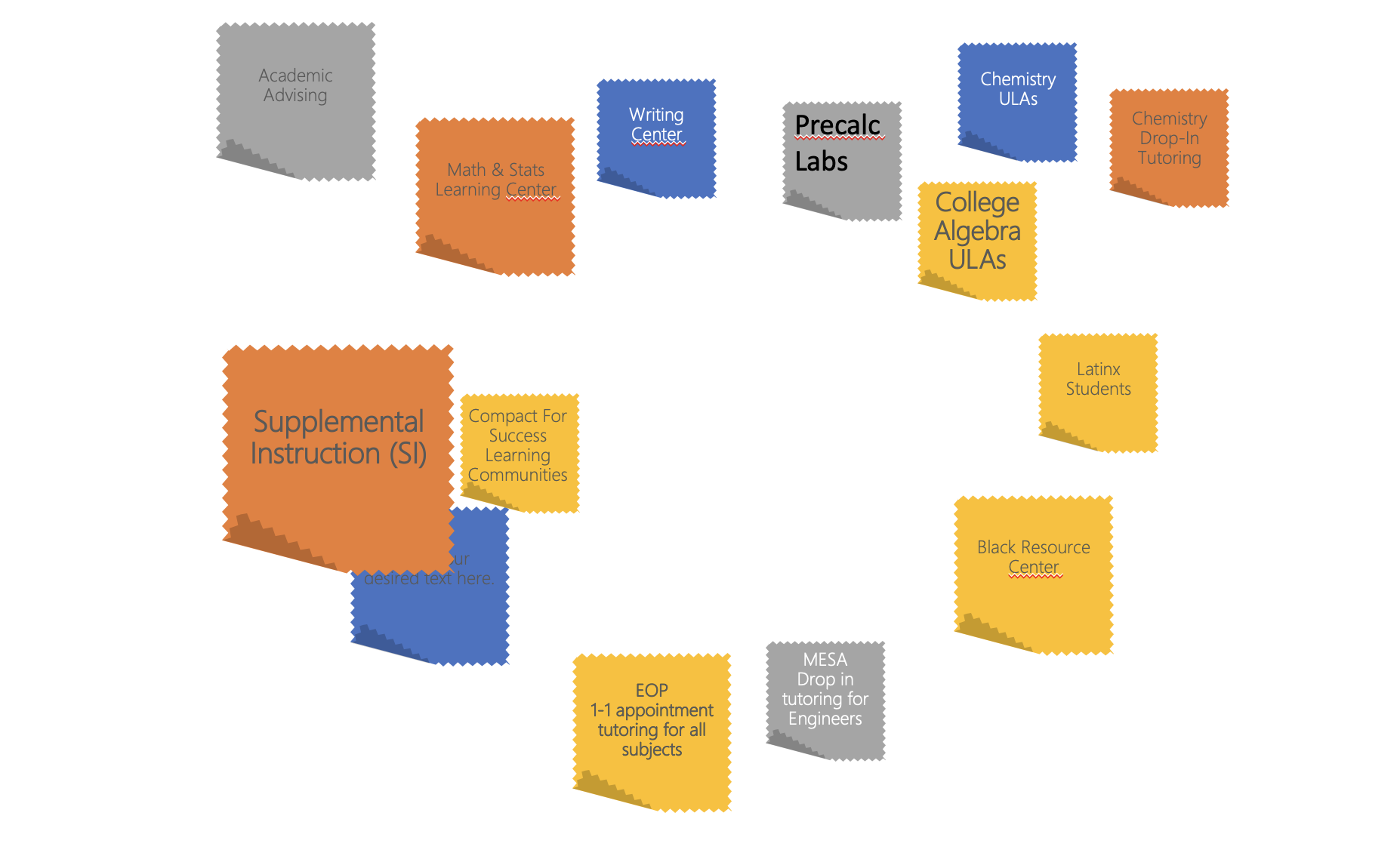 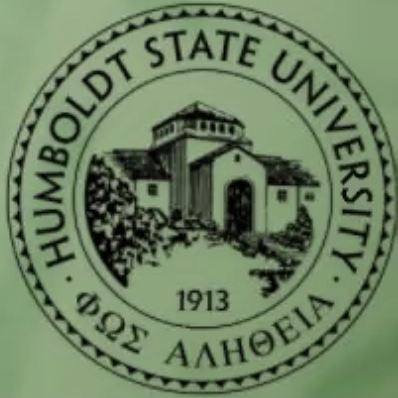 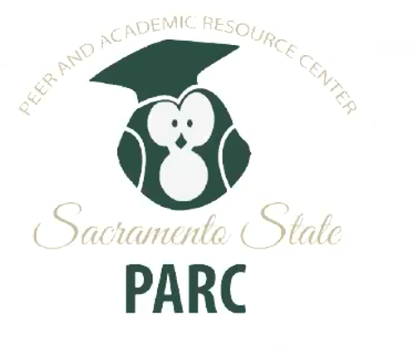 Department-specific peer Tutors
Other Identity or Major Programs
Drop in Tutoring
SI Programs
1-1 Tutoring
Other Academic Programs
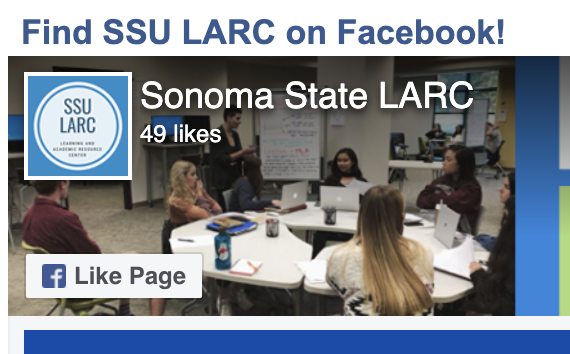 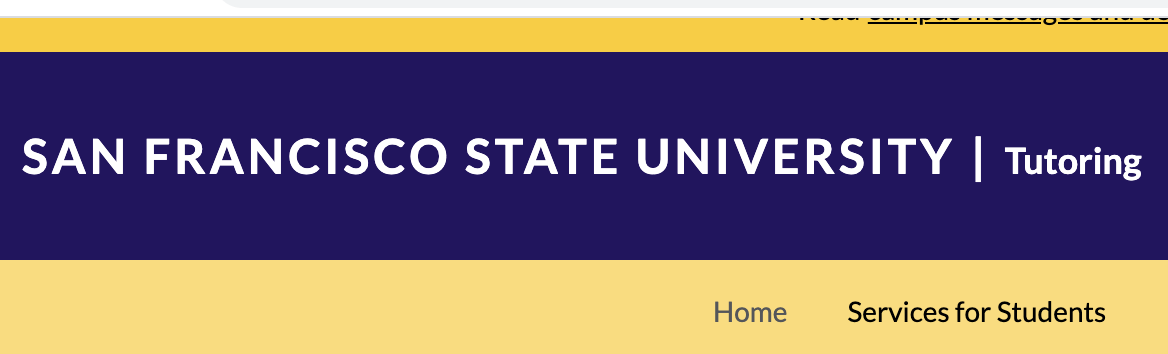 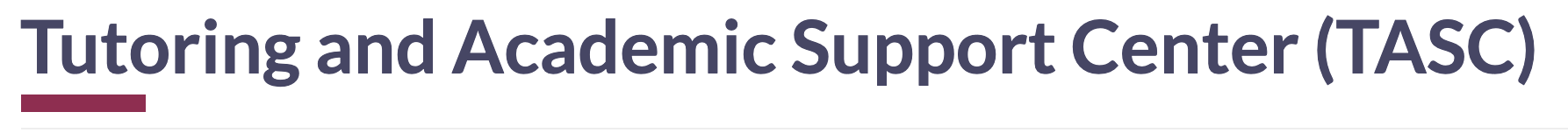 Undergraduate Peer Leaders at SDU
Mary will discuss
Chemistry ULAs
Writing Center
Academic Advising
Chemistry Drop-In Tutoring
College Algebra ULAs
Math & Stats Learning Center
Department Level
AcademicAffairs
PrecalcLabs
Supplemental Instruction (SI)
Managed via ITS
Latinx Students
StudentServices
IdentityCenters
Compact For Success Learning Communities
NationalOrgs
Black Resource Center
Dorm Tutors
Janet will discuss
MESA
Drop in tutoring for Engineers
EOP
1-1 appointment tutoring for all subjects
Big Picture: Peer Instruction
HIGH INSTRUCTOR COLLABORATION
Embedded Peers
SDSU ULAs
Graders
CSU Fullerton
 Math Apprentice Program
TEST proctors
CSUCI: Embedded Peer Ed
CSU East Bay LA program
HSU Embedded Tutors
SDSU LAB LEADERS
LOOSE LINKTO CLASS
TIGHT LINKTO CLASS
HSU SI embedded tutors
SFSU LA program
Sonoma StateStretched Math Learning Communities
SFSU SI LEADERS
Tutors in centers
SI Programs
The Big Picture
HIGH LEAD AUTONOMY
[Speaker Notes: Cherie Ichinose introduced the Titan Math Apprentice Program that places math majors as apprentices with math faculty 

Loriann Negri & Cora Orme talked about Sonoma State’s Stretched Math Learning Communities that are like SI (peer led, focus on active learning), but attendance is mandatory.

Kim Coble talked about SFSU LA program, housed under our Center for Science and Math Education (CSME), began in 2017 in physics, astronomy, and chemistry and plans to expand to math and computer science in Fall 2021. Our LAs typically serve in large introductory “lecture” courses (45-150 students), helping facilitate active learning. 

Jessica Fielder talked about SFSU’s SI program is supported by the College of Science and Engineering and Center for Science and Math Education and provides small, peer-led team learning environments to students in historically challenging courses.

Julie Glass, Joshua Kerr and Alicia Still talked about CSU East Bay’s Embedded peer support program that has Las serving in two capacities: 1) supporting active learning in the classroom and 2) working as a tutor in the math lab]
Big Picture: Funding & Training
Academic Department $
SDSU LAB LEADERS
SDSU ULAs
CSU Fullerton
 Math Apprentice Program
HSU Embedded Tutors
CSUCI: Embedded Peer Ed
Domingez Hills
RequiredPedagogyClass
Just In Time Instruction
SFSU LA program
SFSU SI LEADERS
Sonoma StateStretched Math Learning Communities
HSU SI
SAC State
The Big Picture
Student Services $ / Private Donations/Grant Based
[Speaker Notes: Cherie Ichinose introduced the Titan Math Apprentice Program that places math majors as apprentices with math faculty 

Loriann Negri & Cora Orme talked about Sonoma State’s Stretched Math Learning Communities that are like SI (peer led, focus on active learning), but attendance is mandatory.

Kim Coble talked about SFSU LA program, housed under our Center for Science and Math Education (CSME), began in 2017 in physics, astronomy, and chemistry and plans to expand to math and computer science in Fall 2021. Our LAs typically serve in large introductory “lecture” courses (45-150 students), helping facilitate active learning. 

Jessica Fielder talked about SFSU’s SI program is supported by the College of Science and Engineering and Center for Science and Math Education and provides small, peer-led team learning environments to students in historically challenging courses.

Julie Glass, Joshua Kerr and Alicia Still talked about CSU East Bay’s Embedded peer support program that has Las serving in two capacities: 1) supporting active learning in the classroom and 2) working as a tutor in the math lab]
Fall 2018
7 sections
~80 enrollment cap
No ULAs
ULAs in College Algebra
Fall 2019
1 section
~56 students
2 ULAs
Fall 2019
5 sections (80 cap)
1 section (44 cap)
No ULAs
Needed to enhance student engagement!
Fall 2020 – COVID-19
8 sections
~50 enrollment cap
1 ULA per section
Spring 2021 – COVID-19
5 sections
~45 enrollment cap
2 ULAs per section
[Speaker Notes: https://unsplash.com/photos/m_HRfLhgABo
https://unsplash.com/photos/KE0nC8-58MQ
https://unsplash.com/photos/IyaNci0CyRk
https://unsplash.com/photos/ukOCJ09jpgc

Averages:
Fall 2018: C avg
Fall 2019: B/B- avg in ULA sec; C+ avg in non-ULA sec
Fall 2020: B-/C+ avg]
What we are doing with ULAs:
More group work!
Activities
Quizzes
ULAs are in the tutoring center!
ULAs help give feedback to students
Instructors enjoy having ULAs

Where we need to grow:
PD for instructors
Enhance group activities
Collect and analyze data!
ULAs in College Algebra
Needed to enhance student engagement!
More group work
Building relationships
[Speaker Notes: https://unsplash.com/photos/m_HRfLhgABo
https://unsplash.com/photos/KE0nC8-58MQ
https://unsplash.com/photos/IyaNci0CyRk
https://unsplash.com/photos/ukOCJ09jpgc

Fall 2019: 1sec=56, 1sec=39, 5 sections ~52-72]
Starting in Fall, 2015
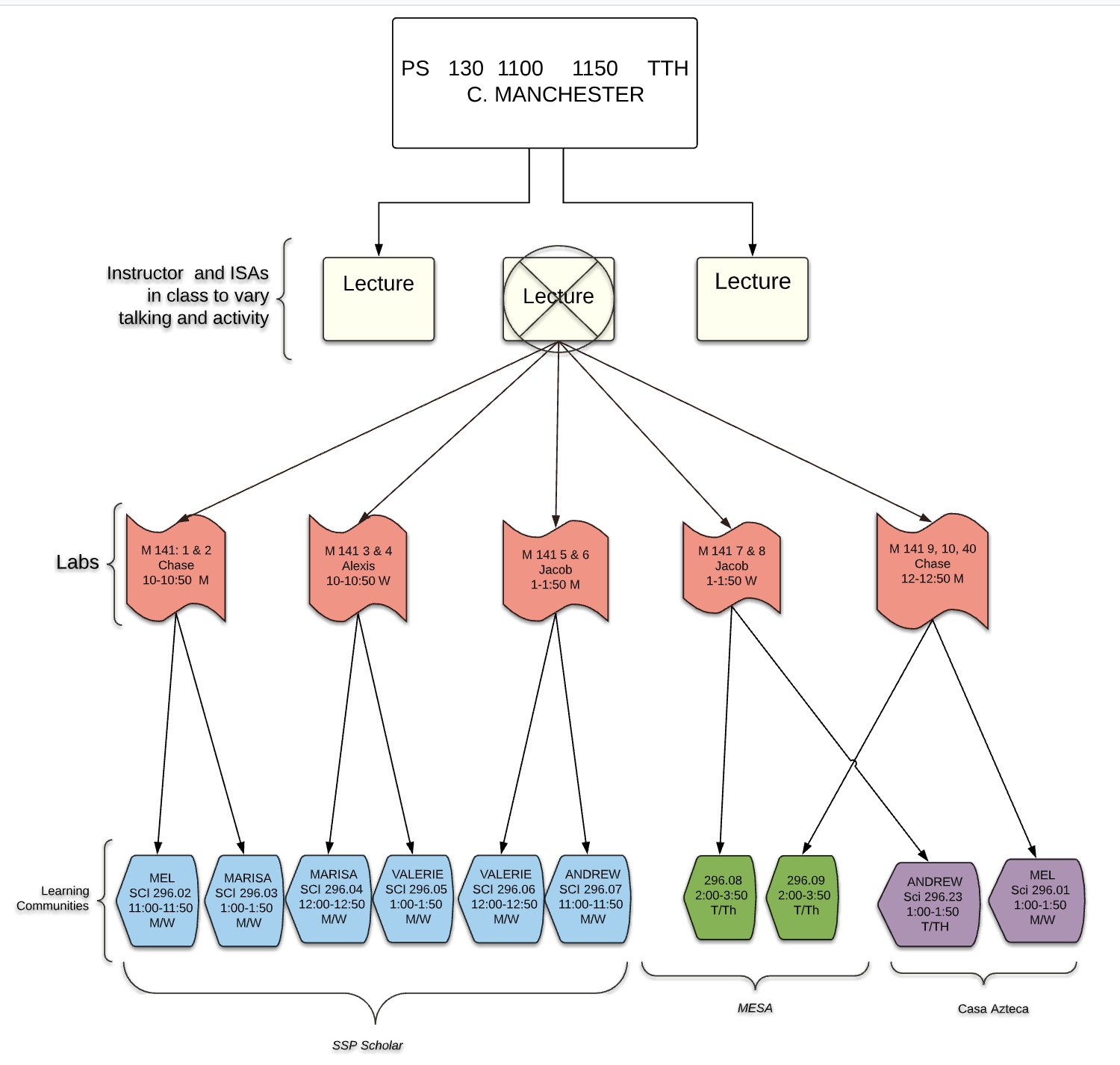 Lab Leaders in PreCalculus
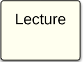 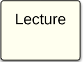 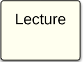 Needed to provide more time for active learning.
Break out Labs (Lab Leaders)
Learning Communities (SI)
[Speaker Notes: https://unsplash.com/photos/m_HRfLhgABo
https://unsplash.com/photos/KE0nC8-58MQ
https://unsplash.com/photos/IyaNci0CyRk
https://unsplash.com/photos/ukOCJ09jpgc]
Goal of the Labs
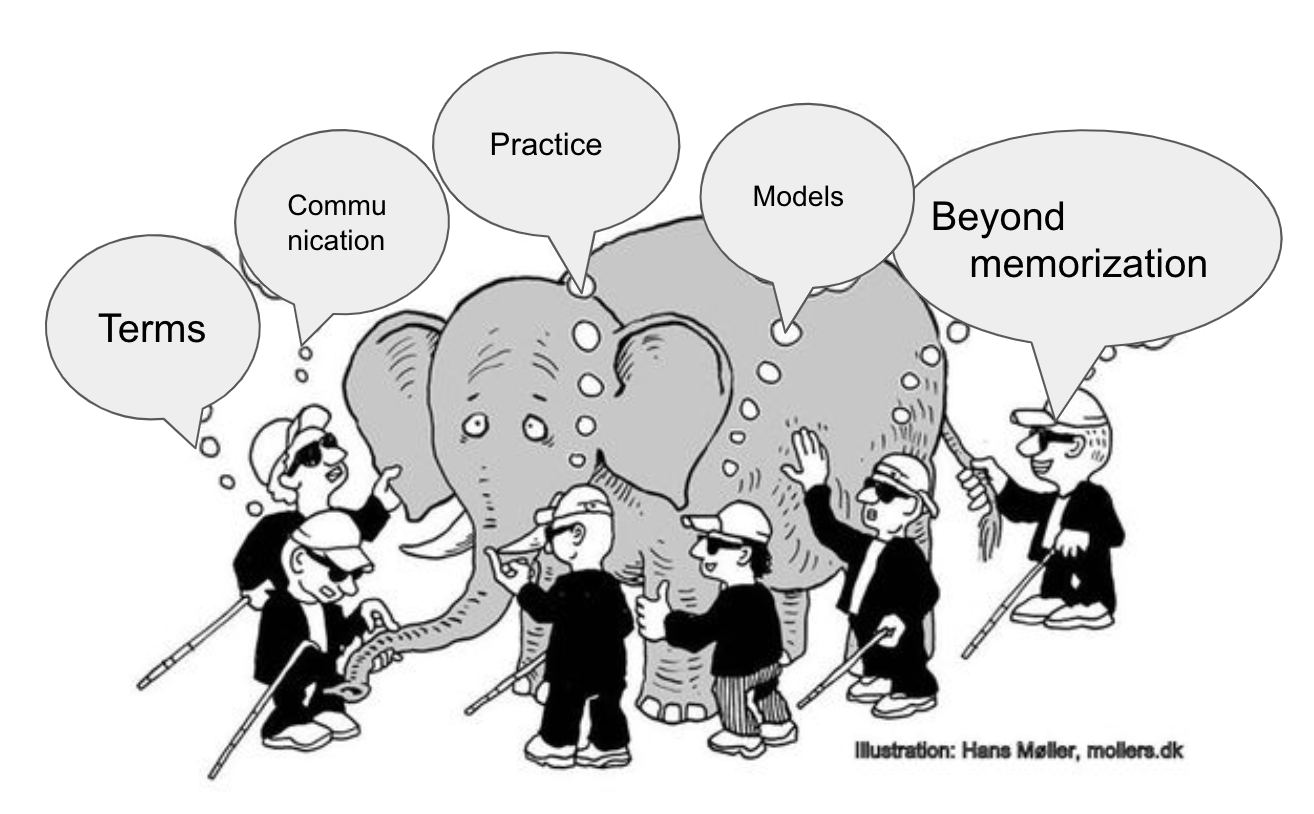 Discussion
Data Modeling
Alternate Perspectives
Math Practice #4-5
Using data collection to model real-world phenomena (usually using Technology)
Math Practice #3:Discuss ideas and critique the reasoning of others.
See phenomena in different ways
Creative  Orange
Responsibilities of Lab Leaders
Teaching Break out Labs
Planning Sessions
Attending/Facilitating Lectures
Grading/Proctoring
Help with active learning and quick activities in lectures. (Also serve as role models for Ss)
Each leader is assigned 2 labs/week (~ 25 students/lab)
Attend weekly planning meetings, observe other labs
Grade tests anonymously through Gradescope
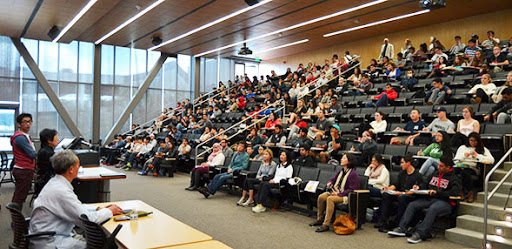 A Peek Inside
Creative  Orange
[Speaker Notes: https://unsplash.com/photos/QL7KdXdcfWA
https://unsplash.com/photos/EOCJgBY8i7w
https://unsplash.com/photos/iusJ25iYu1c
https://unsplash.com/photos/3-Tc_5LROrM]
Active Learning Labs
Harmonic Motion
Sine Tracer
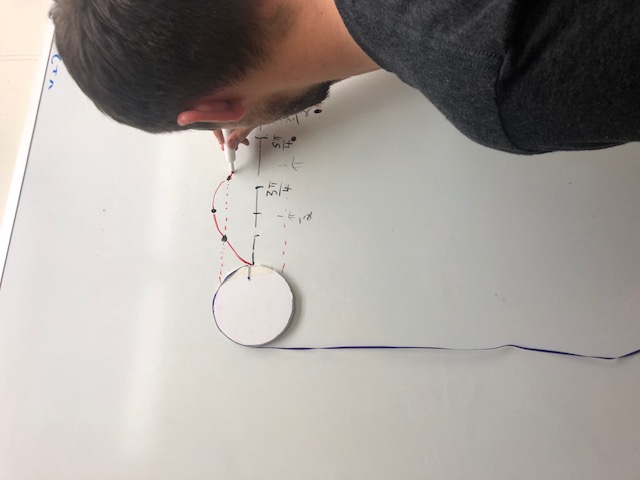 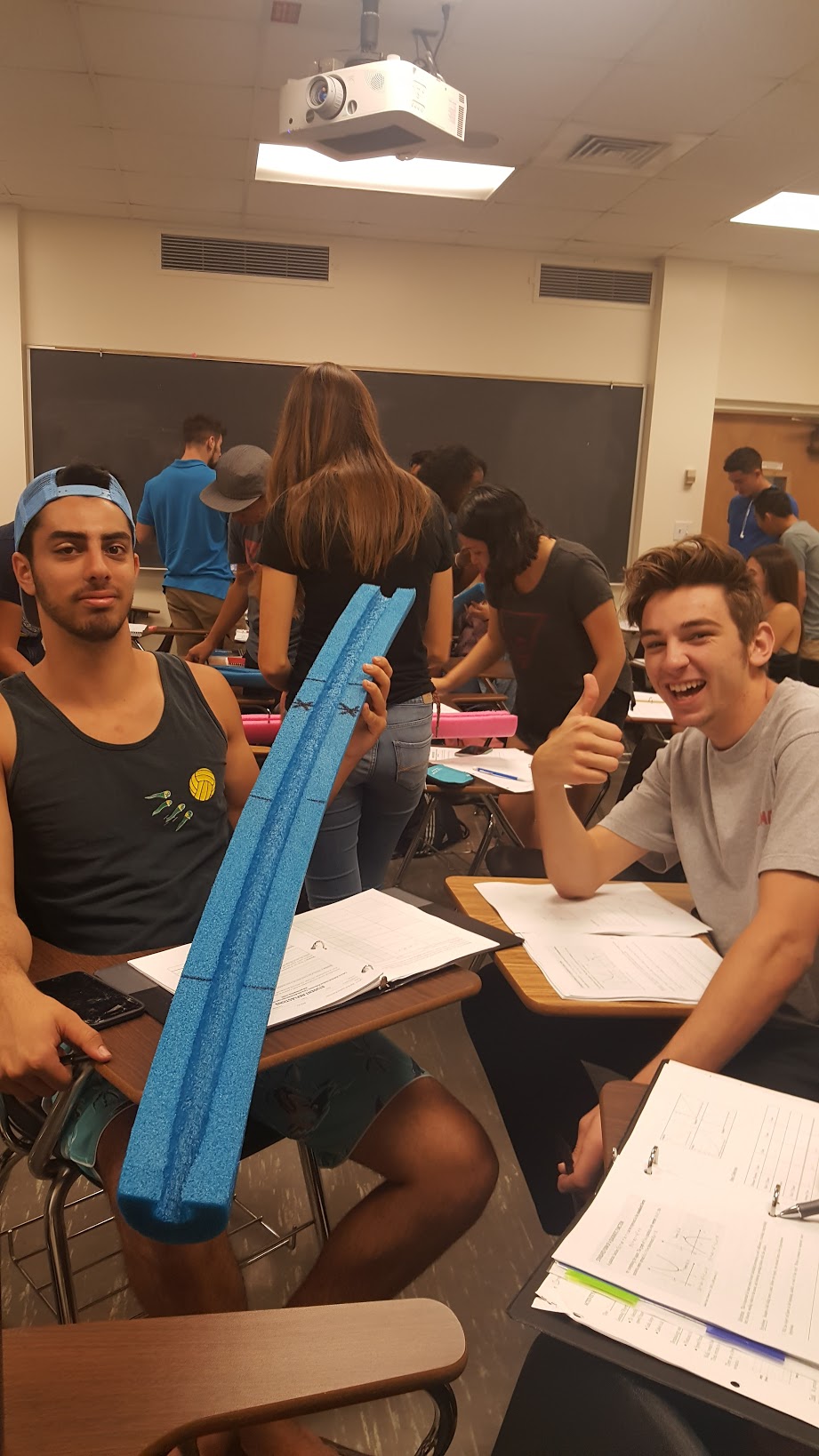 Ball Roll #1
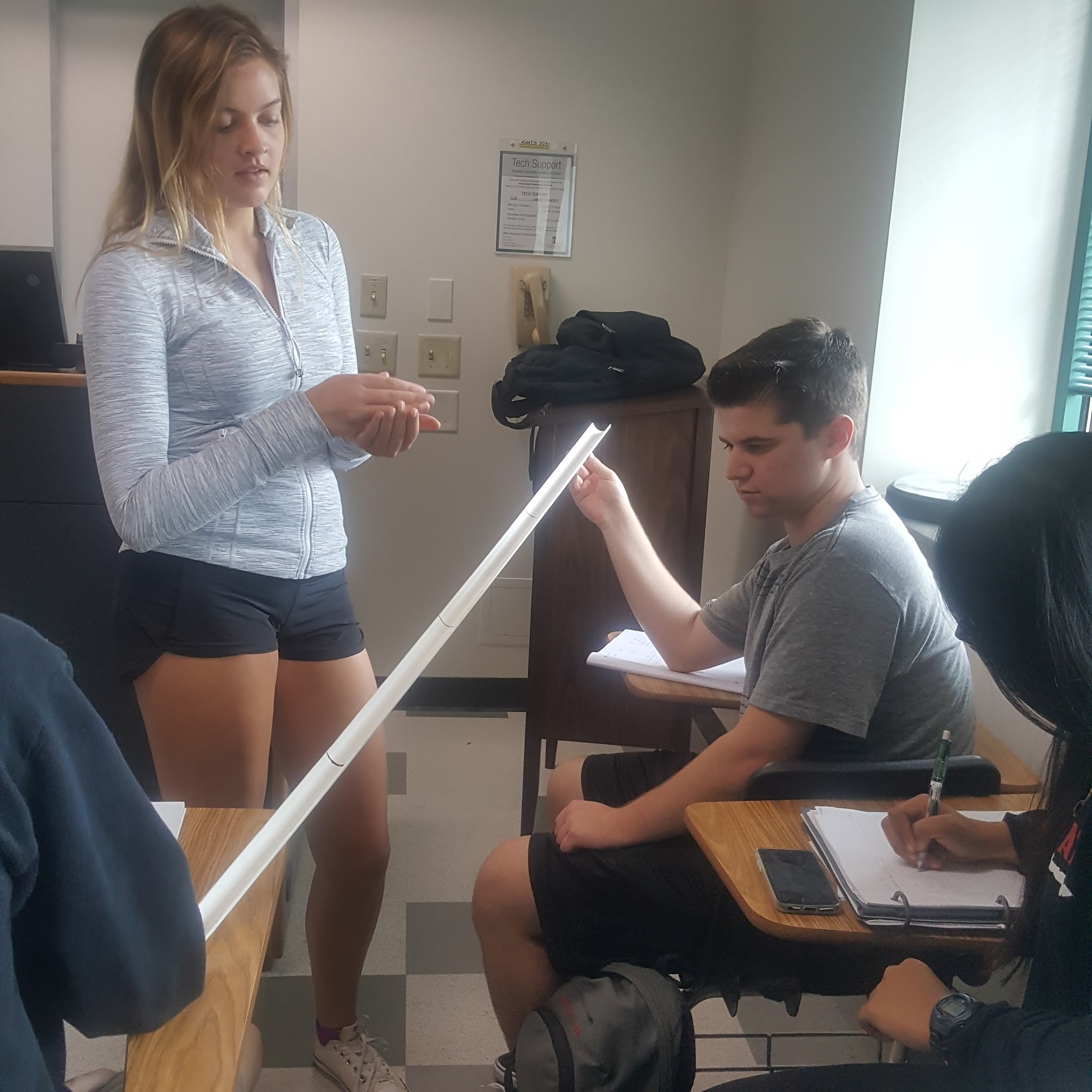 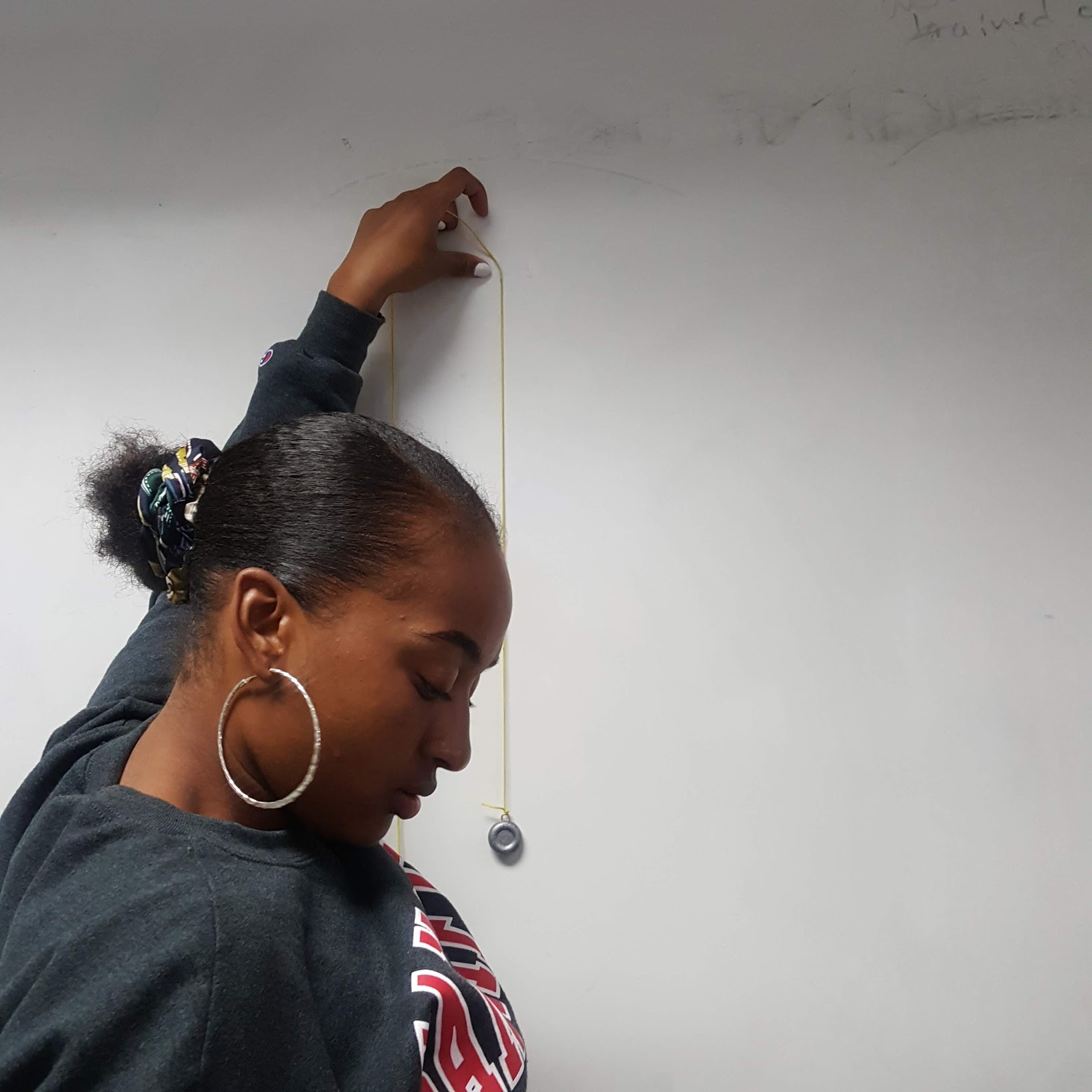 Pendulum Tracer
Ball Roll #2
@SDSU
Q1: Students’ views of break out sessions:
There is a large increase in students’ views of the need for labs (most likely due to COVID); but once is enough! Some students wanted more asynchronous instruction, less Zoom time.
When pressed, students would prefer to drop modeling because they feel the tests are most important.
Math Understanding/Content
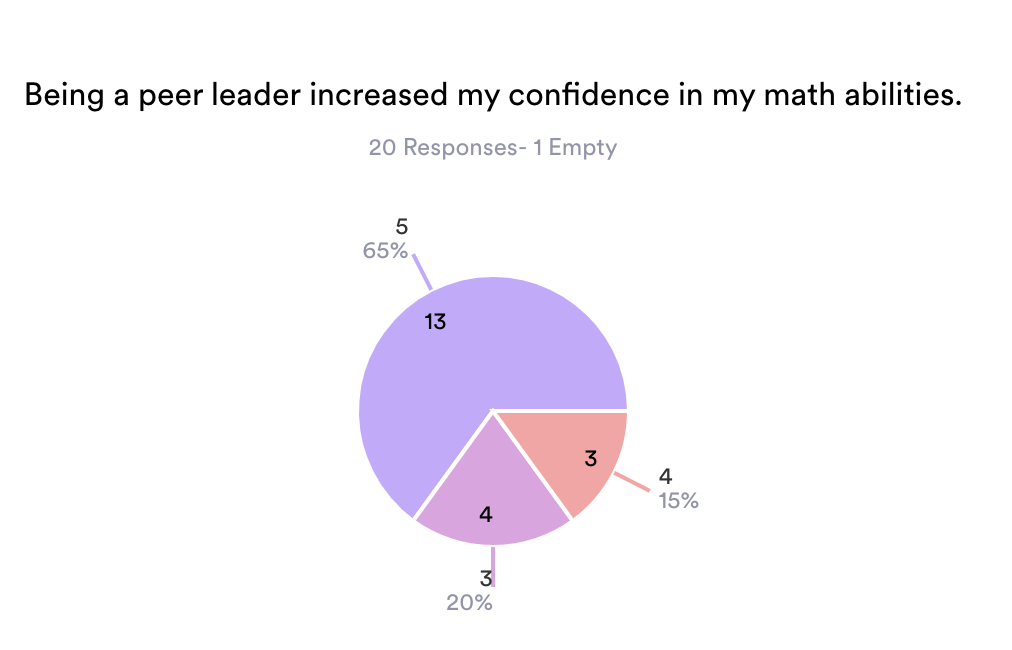 Strongly Agree
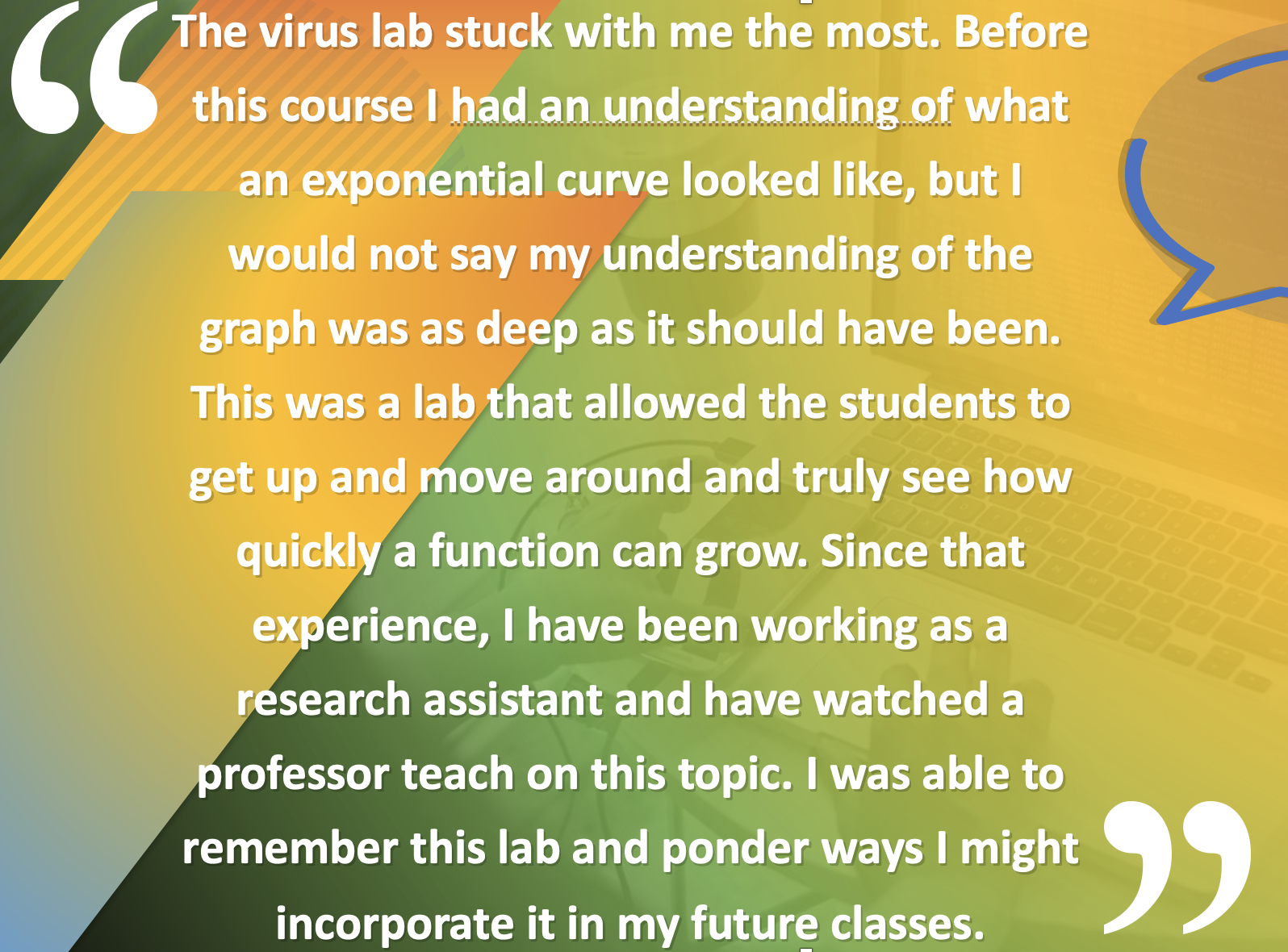 Agree
Neutral
Creative  Orange
Feeling part of a community
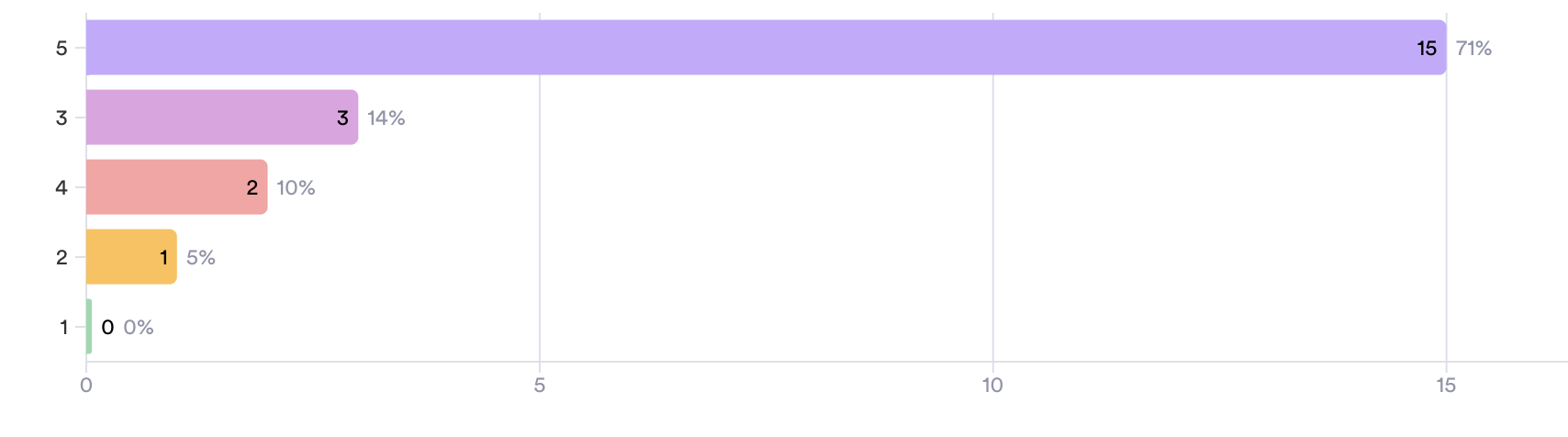 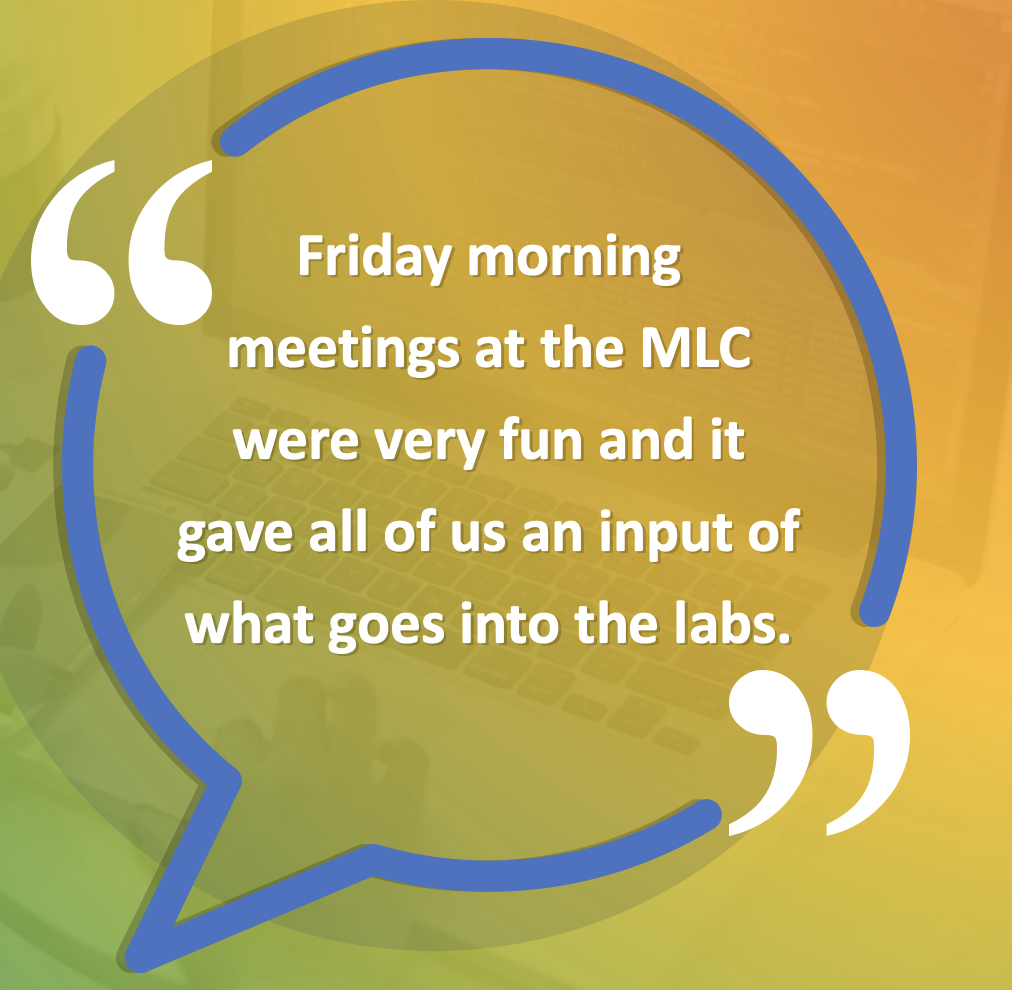 Strongly Agree
Agree
Neutral
Disagree
Strongly Disagree
Creative  Orange
Social Skills
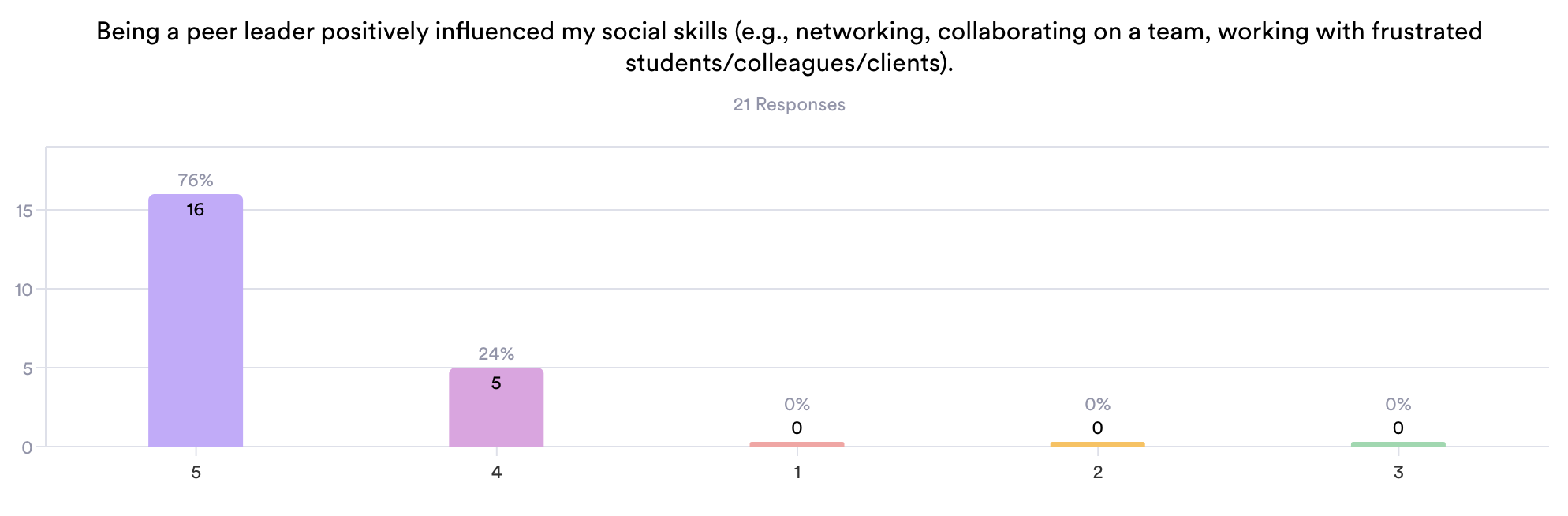 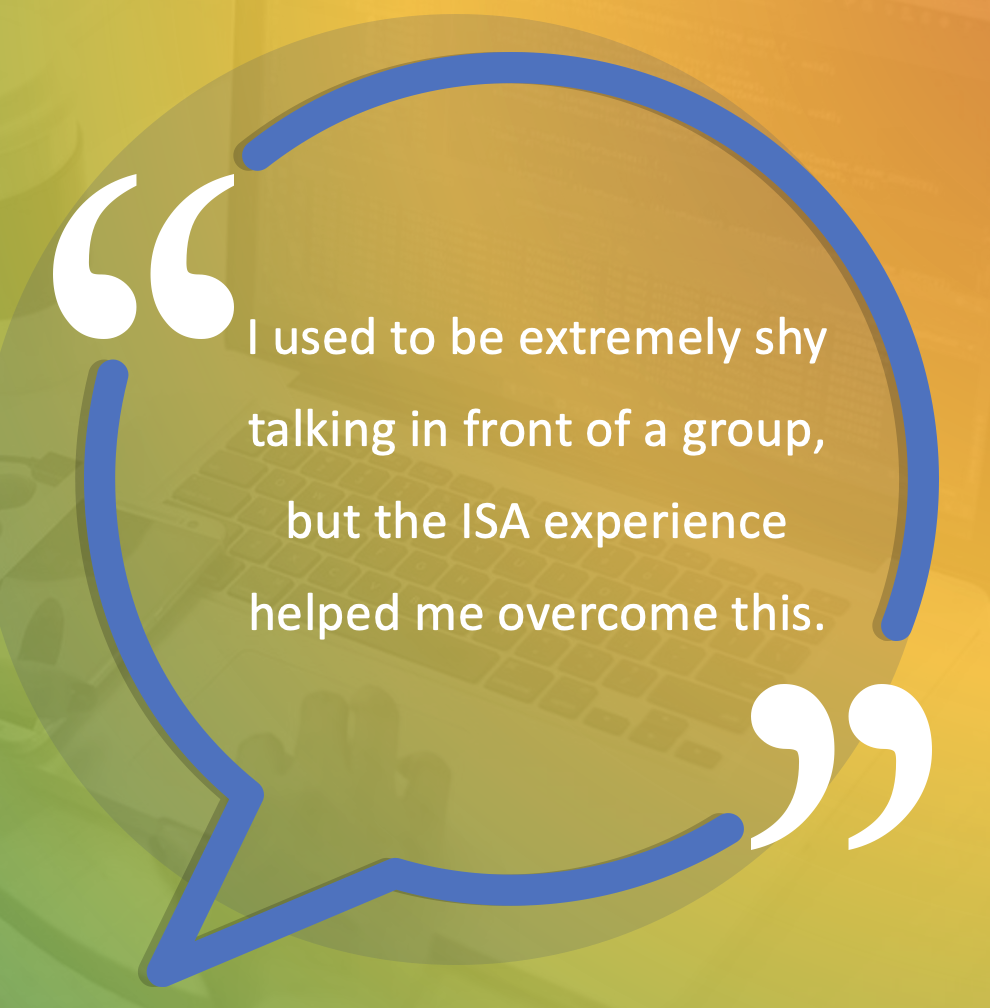 Strongly Agree
Agree
Neutral
Disagree
Strongly Disagree
Creative  Orange
Overall Confidence
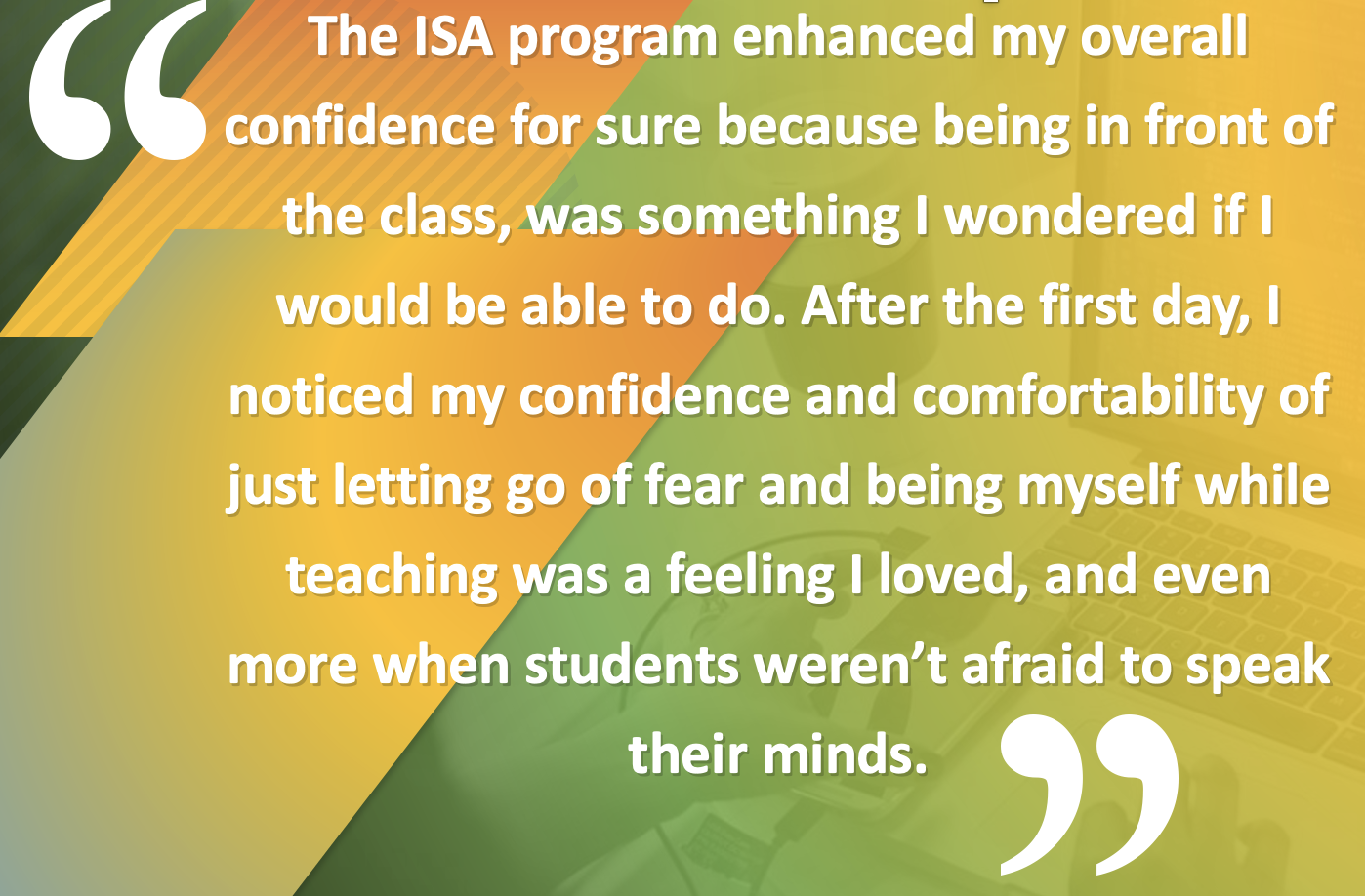 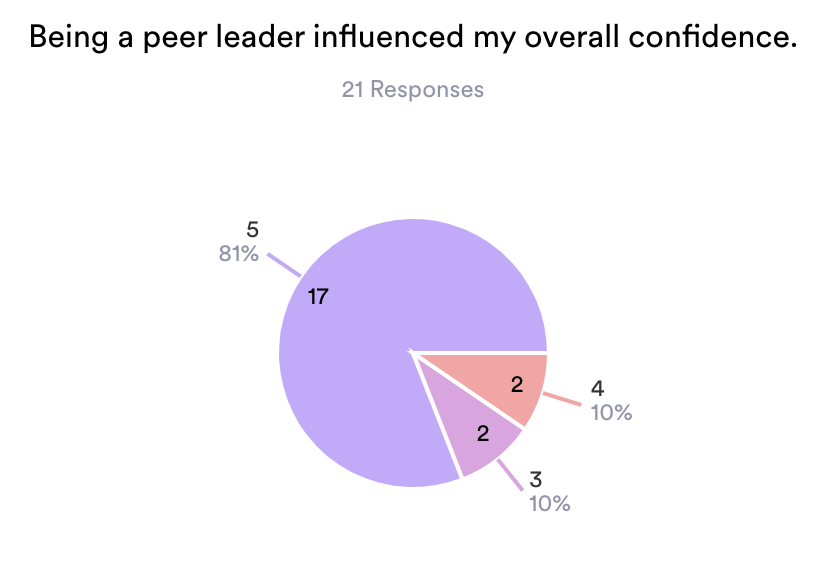 Strongly Agree
Agree
Neutral
Creative  Orange
“The log applications still help me! Grasping how to deal with extremely small or large numbers is so essential.”
Labs and everyday life applications!??
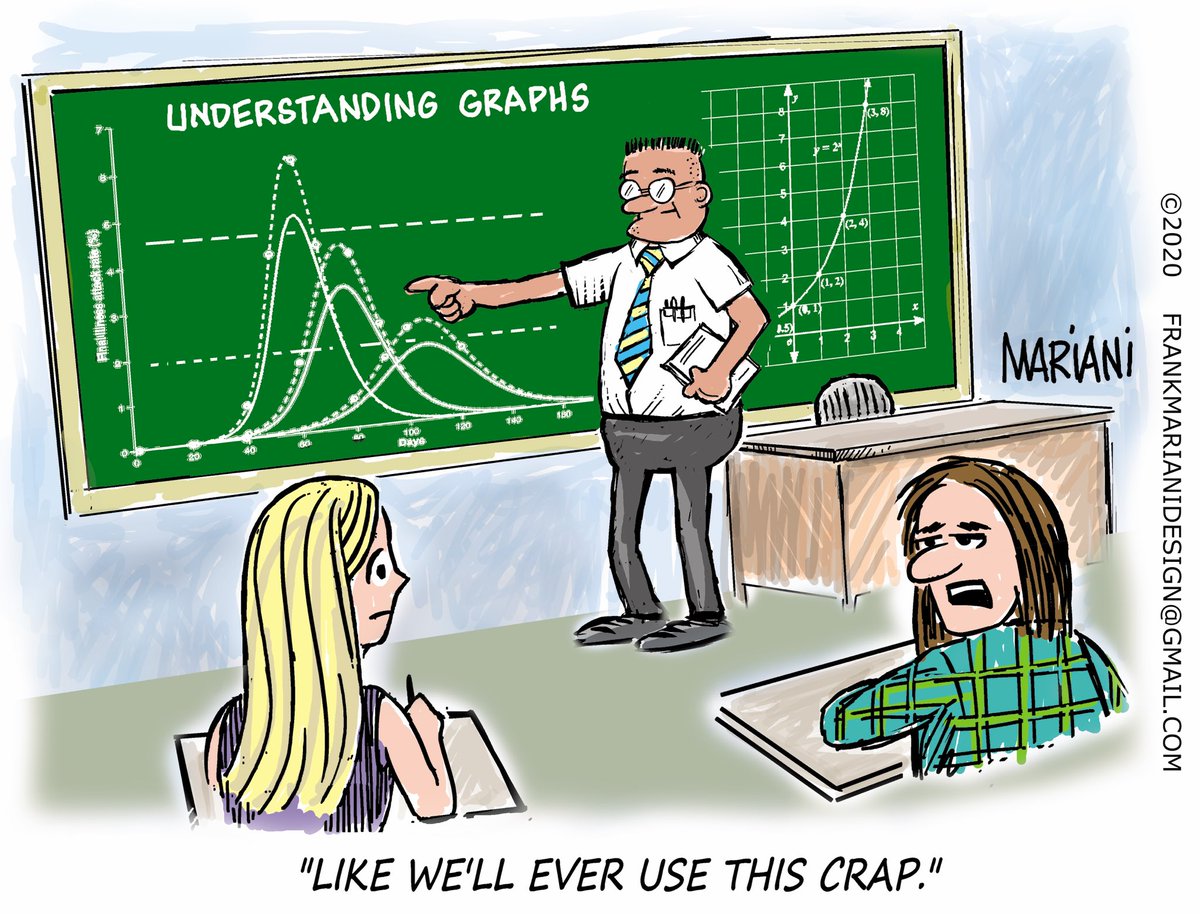 SDSU
Summary
Peer Leader Befits
University Benefits
Faculty Benefits
Students Benefit
Improved confidence
Improved content knowledge
Improved view of teaching
Improved feeling of belonging (Julie @ EB)
Improved communicationskills
Enhancedinstruction
Cheap labor
Liaison/Advocate
New explanation
Role Model
Feedback from leaders(Abigail @ SacState)
Help with instruction
Creative  Orange
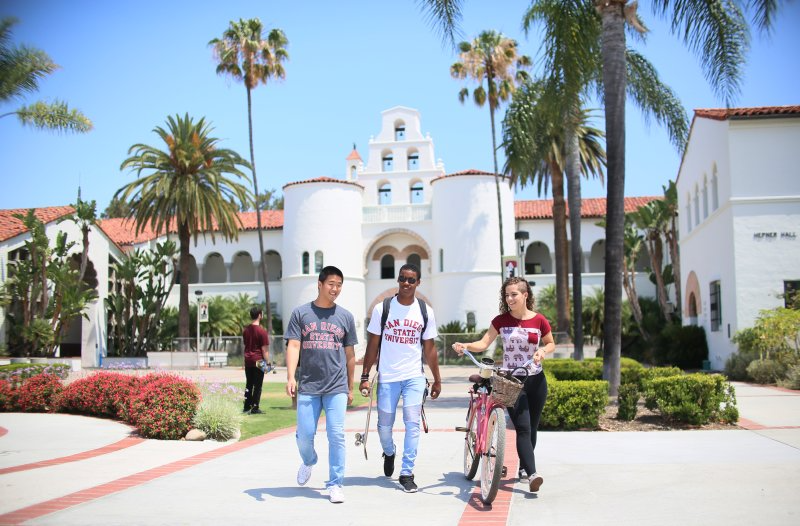 Mary Pilgrim
MPilgrim@SDSU.edu
Janet Bowers
JBowers@SDSU.edu
[Speaker Notes: https://unsplash.com/photos/jIUYon6MTnQ]